TÍTULO DA IDEIA:
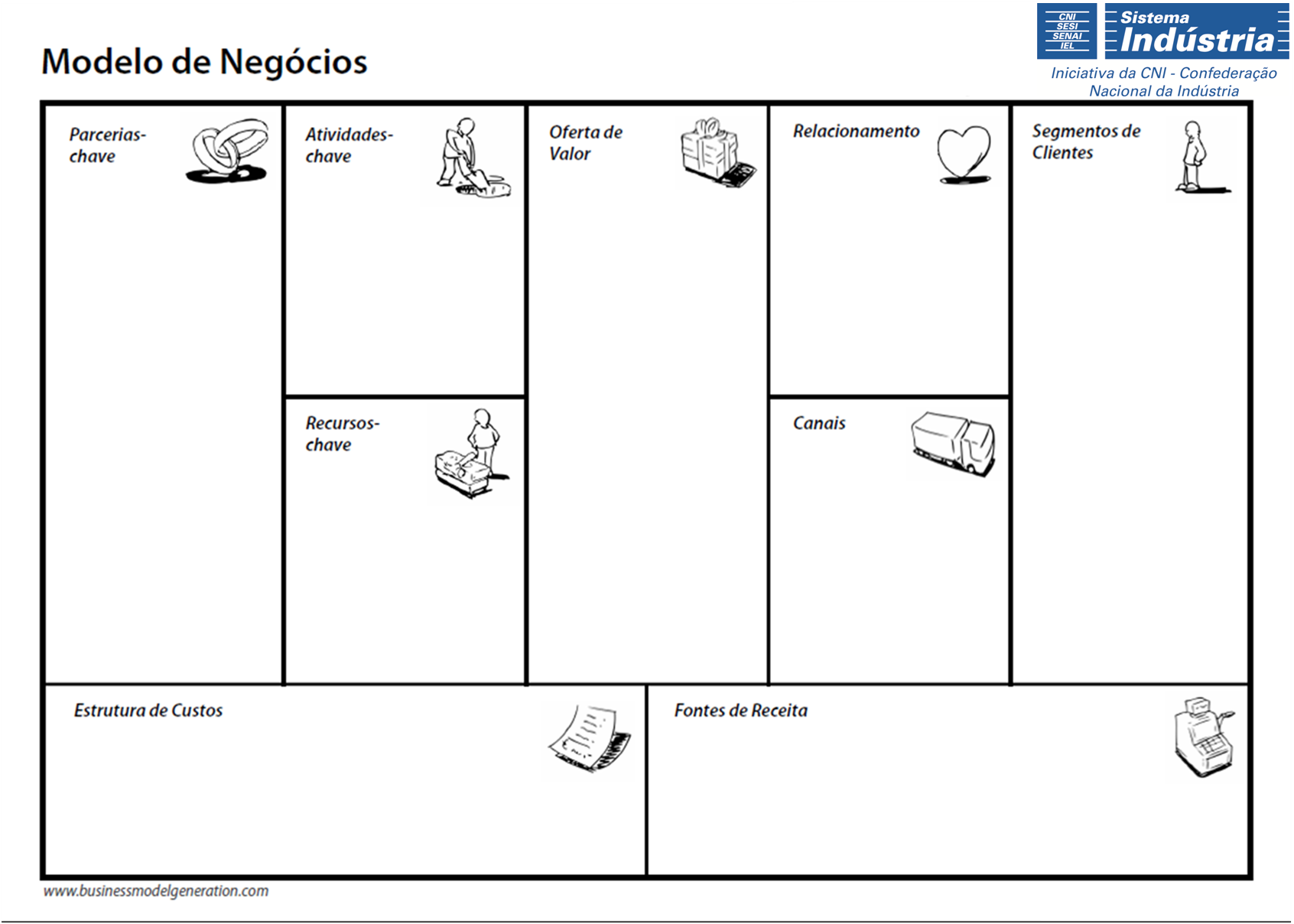